Introduction to Toughness
DOT-P2
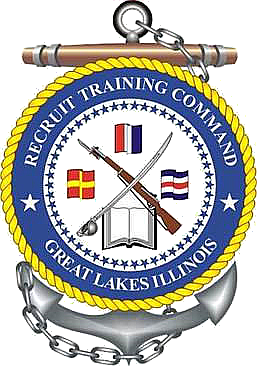 Learning Objectives
DEFINE toughness.
IDENTIFY places where recruits have already been tough.
INSPIRE toughness in recruits.
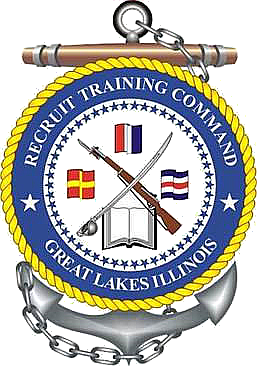 You are tough now.

Toughness is related to hope.
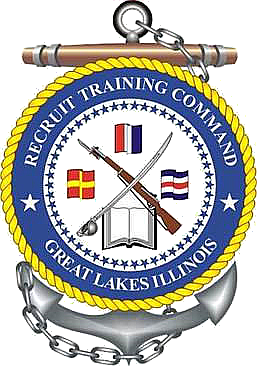 Learning Objectives
DEFINE toughness.
IDENTIFY places where recruits have already been tough.
INSPIRE toughness in recruits.
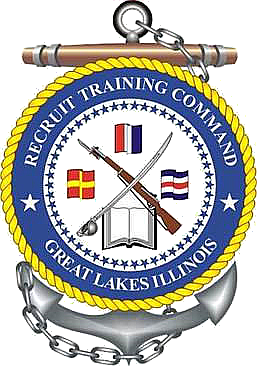